স্বাগতম
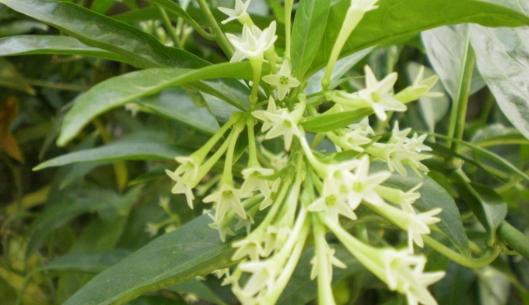 শিক্ষক পরিচিতি
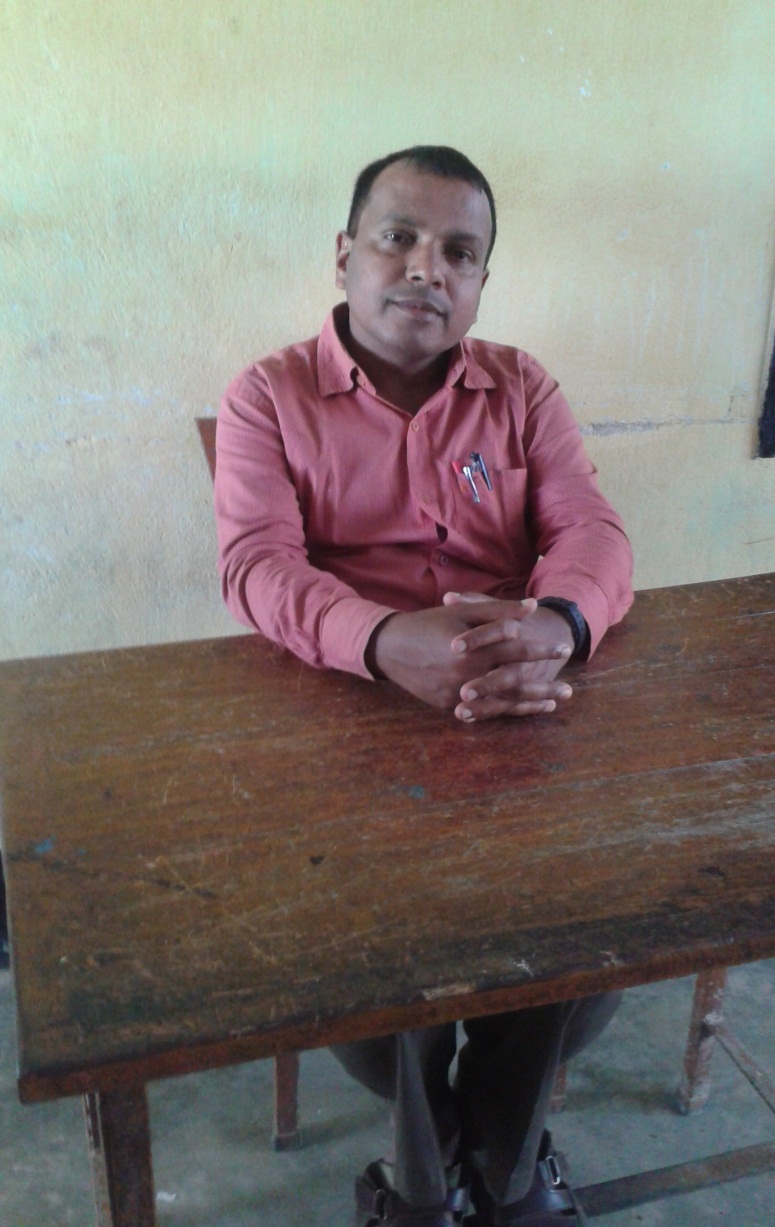 সঞ্জিত ভট্টাচার্য্য
সহকারী শিক্ষক 
চণ্ডিটিয়র সরকারী প্রাথমিক বিদ্যালয়
সদর, সুনামগঞ্জ, সদর
পাঠ পরিচিতি
বিষষঃ বাংলা
শ্রেণিঃ চতুর্থ
পাঠঃ মোবাইল ফোন
আজকের দিনে----উন্নয়ন ঘটছে
আজকের পাঠঃ
পাঠের শিরোনামঃ মোবাইল ফোন
পাঠ্যাংশঃআজকের দিনে---উন্নয়ন ঘটছে।
শিখন ফল
চল আমরা সবাই মিলে একটি মজার ভিডিও দেখি!
পাঠের শিরোনামঃ মোবাইল ফোন
উপস্থাপন
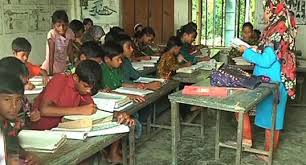 স্মার্ট মোবাইল
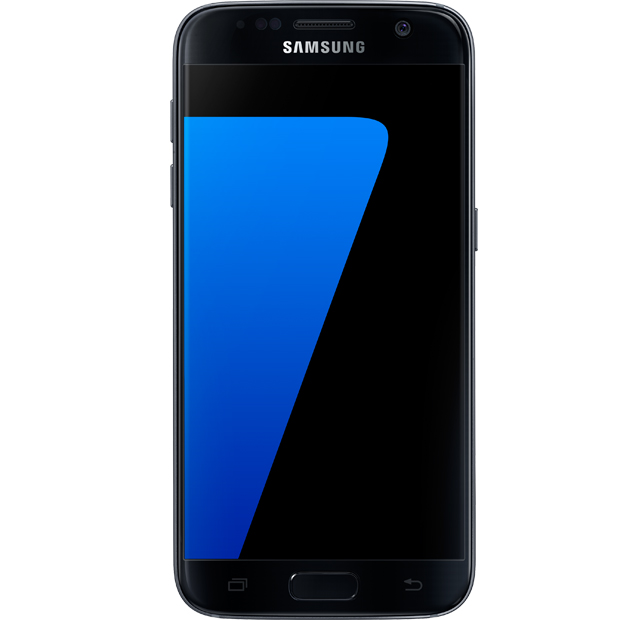 স্মার্ট মোবাইল
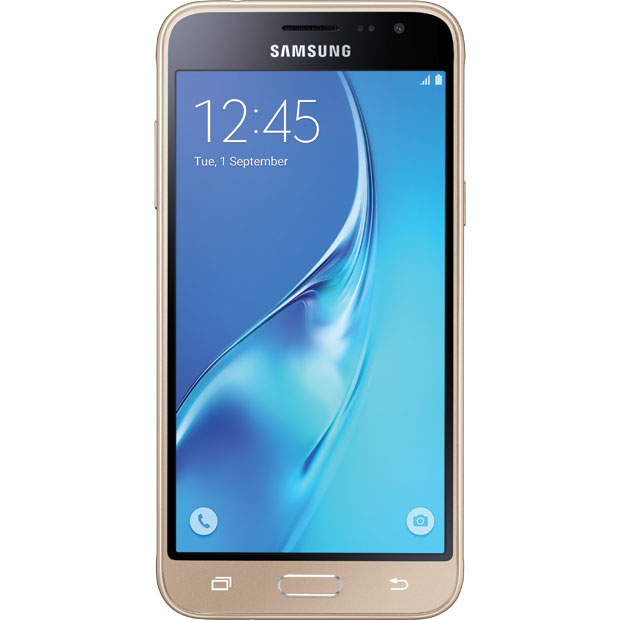 শিক্ষকের পাঠ
শিক্ষার্থীর কাজ
দলে  সবাই  সড়বে পড়বে।
শব্দগুলু পাঠ থেকে খুঁজে বের কর
ইণ্টারনেট
তরঙ্গ
উদ্ভাবন
বিপরীত শব্দ জেনে নিই
কম
শেষ
শুরু
বেশি
১।মোবাইল ফোন  আজকের দিনে কী কী কাজে লাগে ?
বাড়ির কাজ
মোবাইল ফোনে আর কি কি কাজ হতে পারে বলে তুমি মনে কর?
ধন্যবাদ
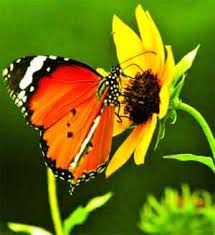